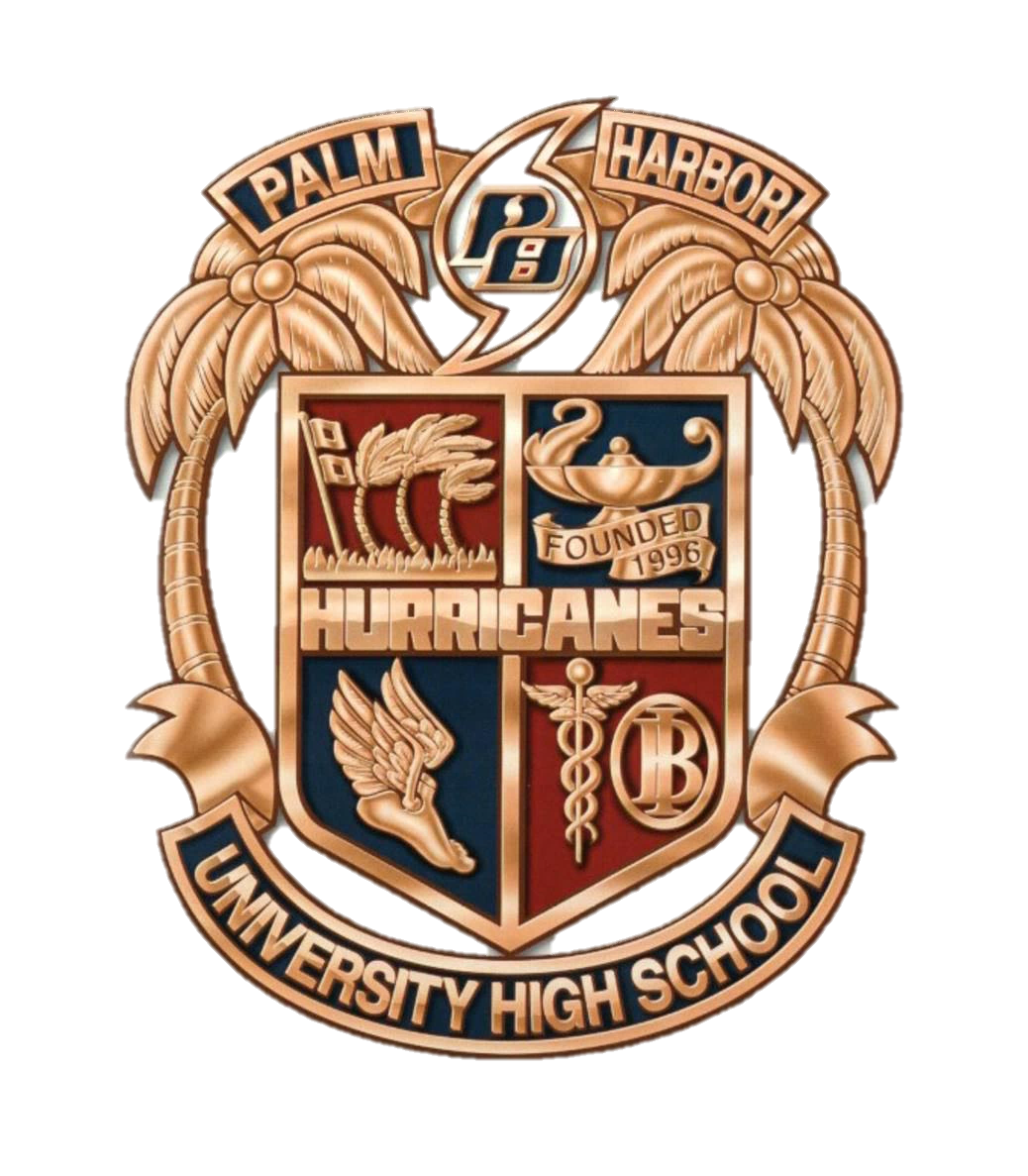 PHUHS CWMP Medical Staff
Administration
Teresa L. Patterson
Diamante Sadlowski
Erika Picard
Jayne Marino


          


Medical Sciences
Dr. Amanda Daniels
Dr. Kimberly Pate
Rachel Taylor
Sharon Ungs
Kelly Webb
Bobbie Zuelke
Lissa Bartle


           English
            Joseph Bedard
          Valeria McAuliffe
         Suzanne Santarelli
          Andrea Weaver
PHUHS CWMP Medical Staff
Math
Kristi Engels
Steven Murphy
Maria Smith





Social Studies
Shaun Falcon
Michael Mullaney
Laura Tahajdi
Jason Tsardoulias
Michael Zollo




     Science
       Lori Bauck
       Gregory Pozun
       Elizabeth Stavropoulos
     Sharon Ungs
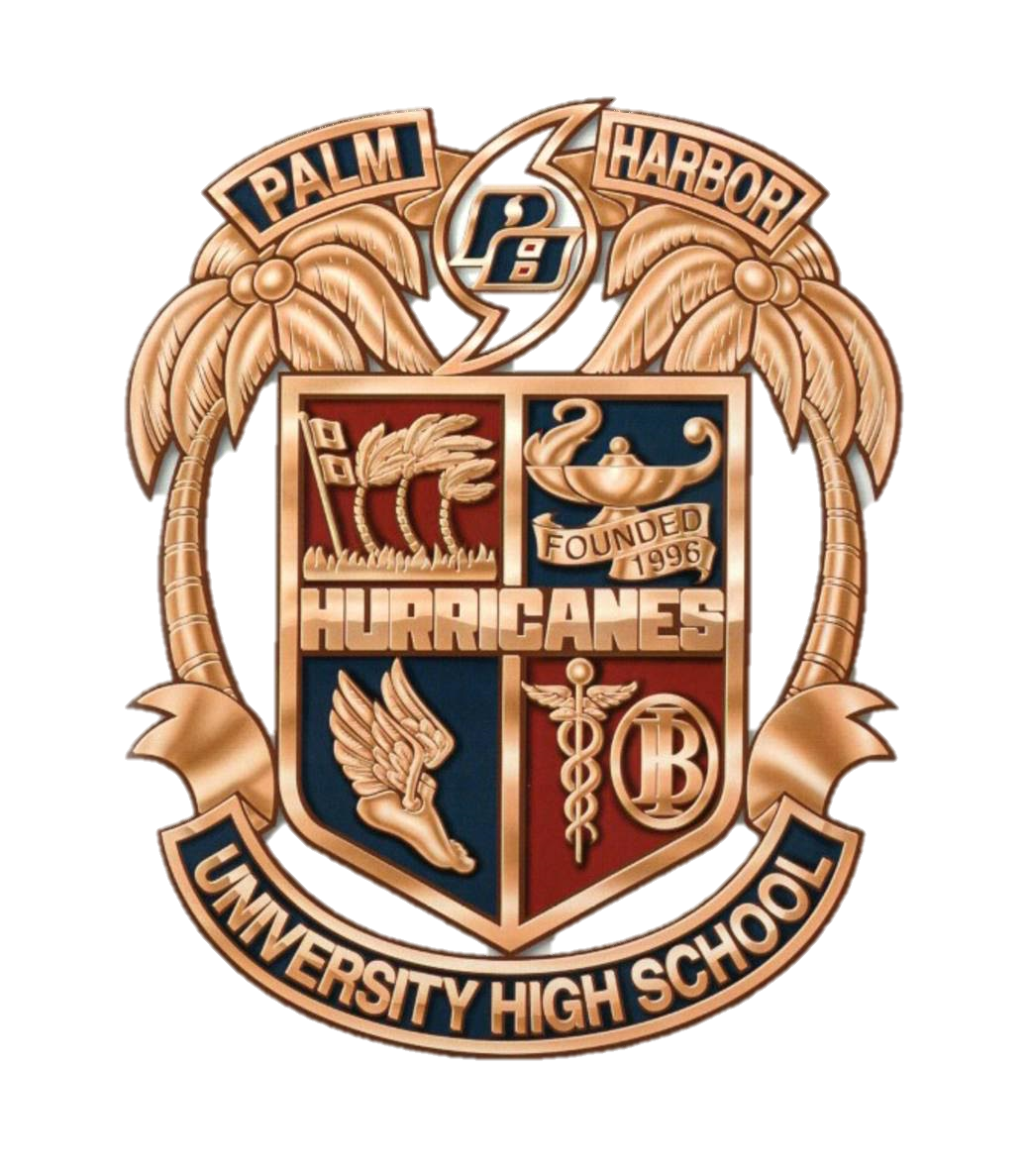 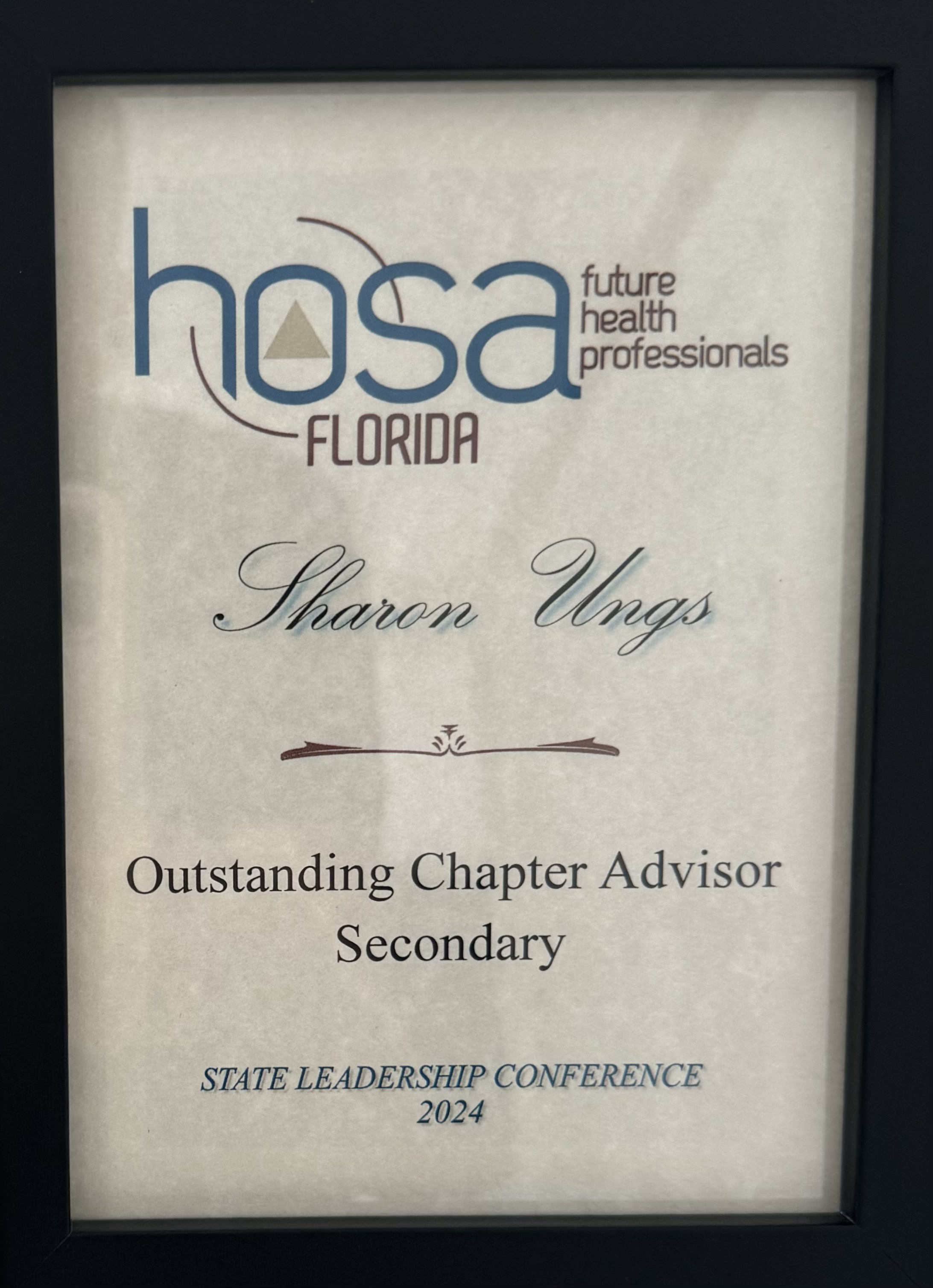 Advisor of the Year
Sharon Ungs
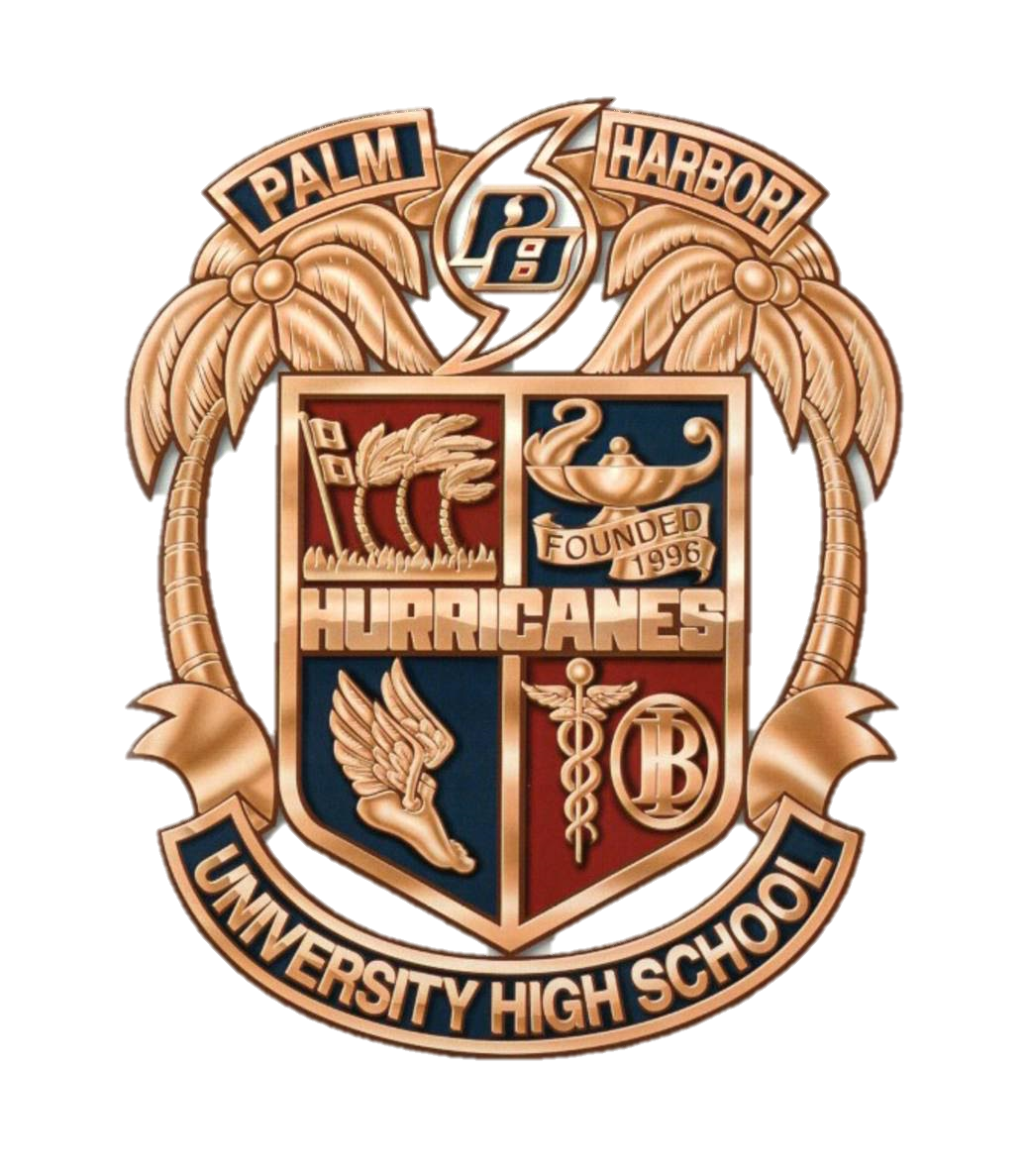 Teresa L. Patterson
Principal
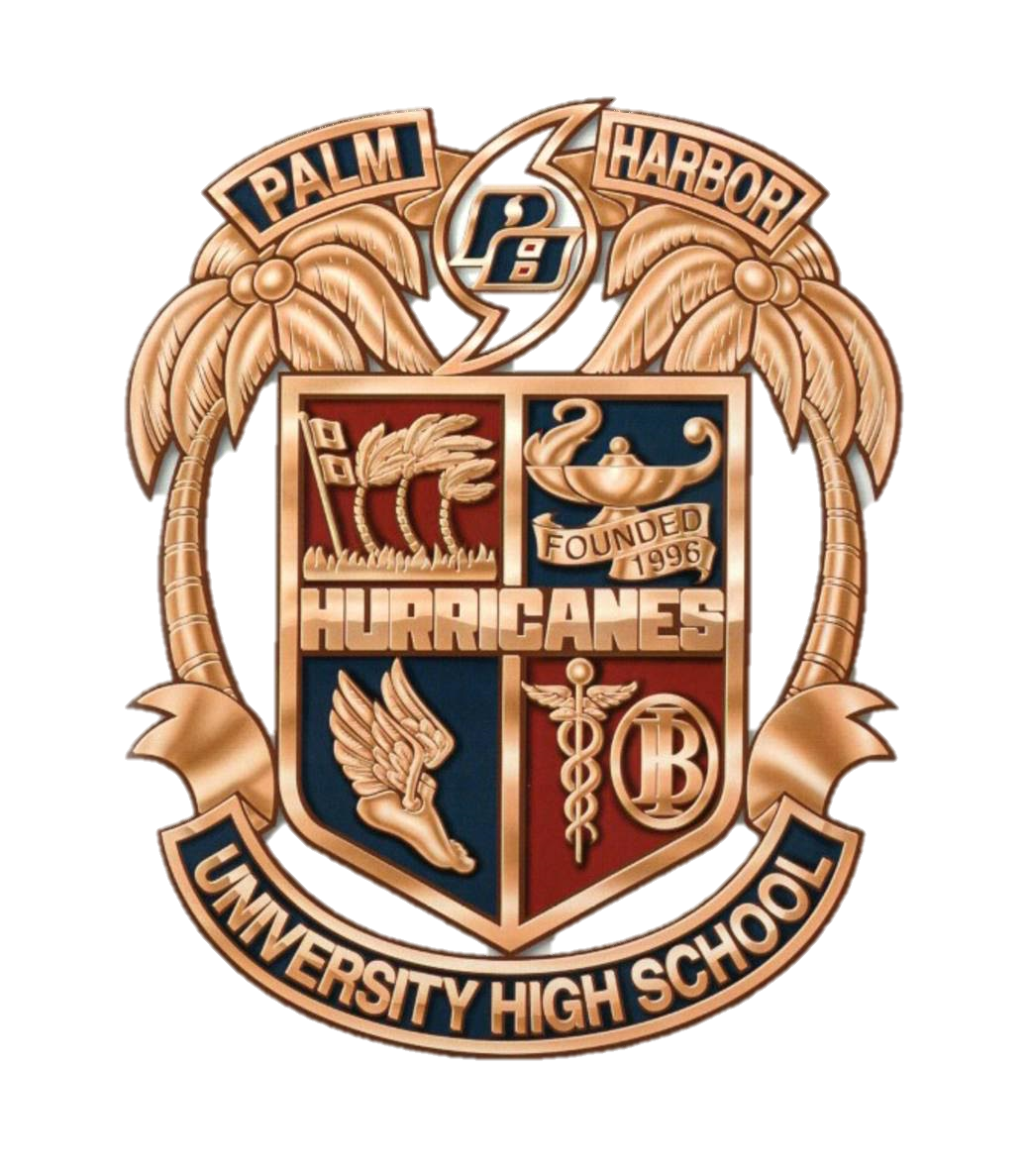 Senior Class Gift
Amelia Kuehn
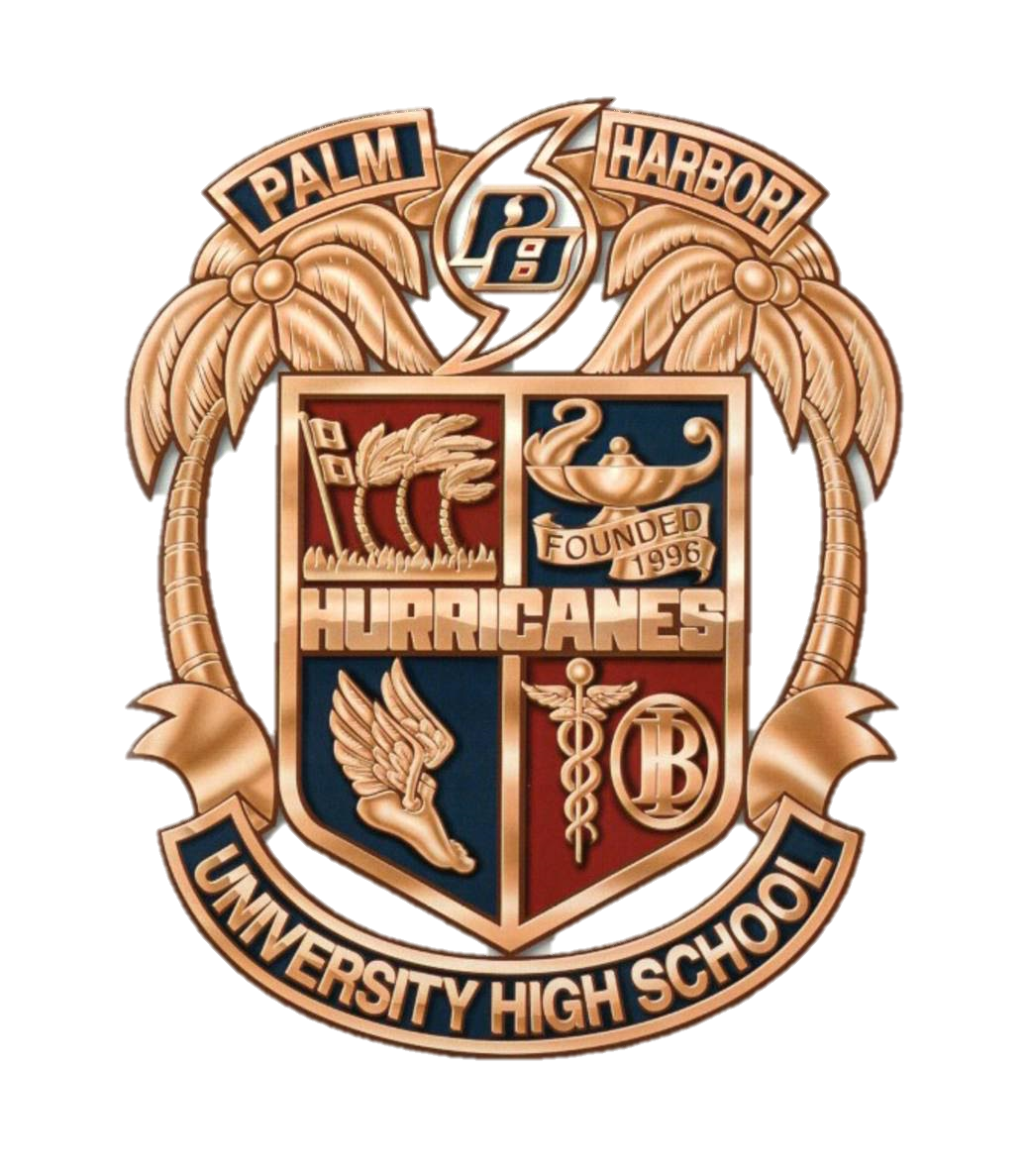 Jessica Krause
Medical Booster VP
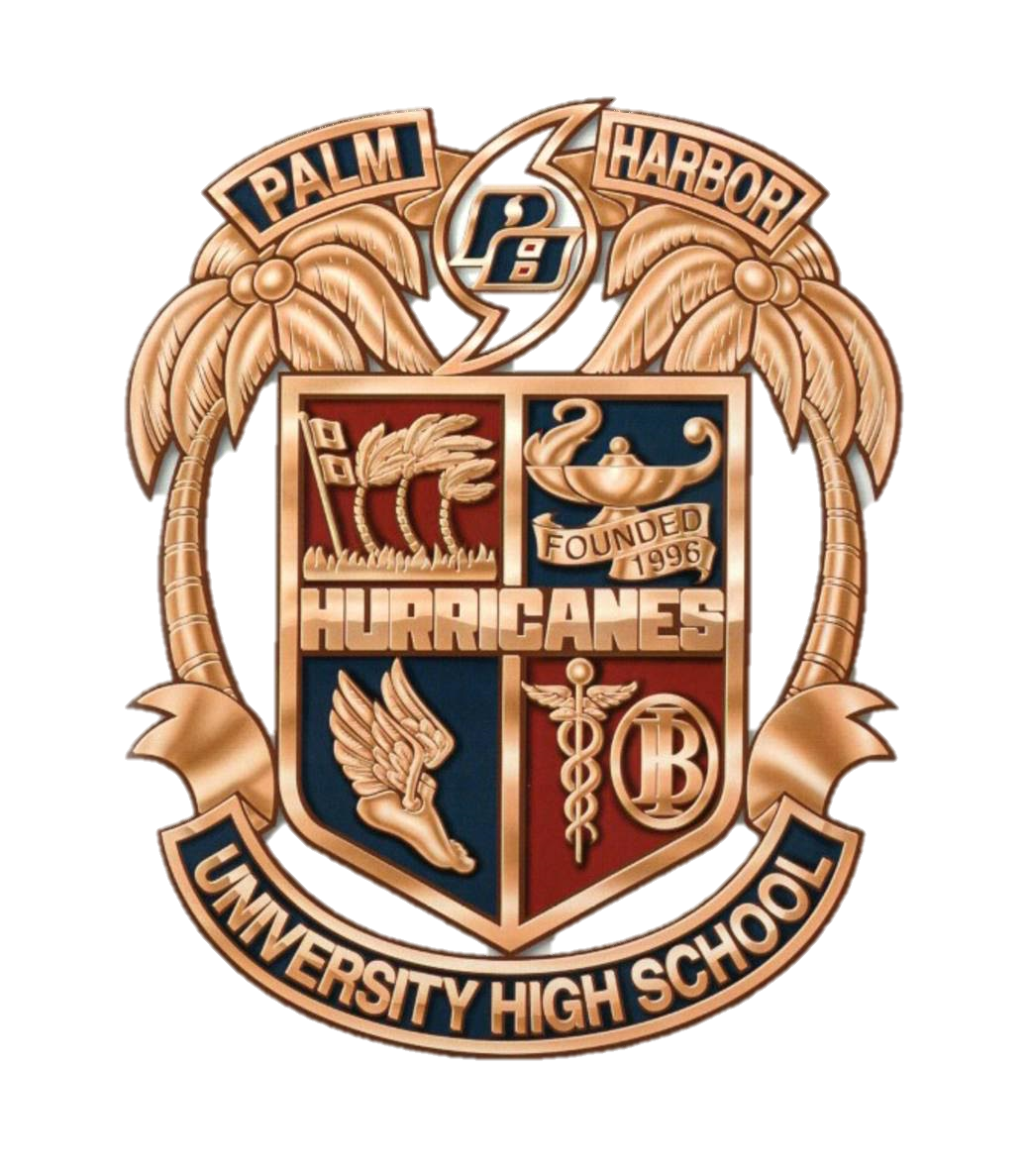 Dr. Amanda Daniels
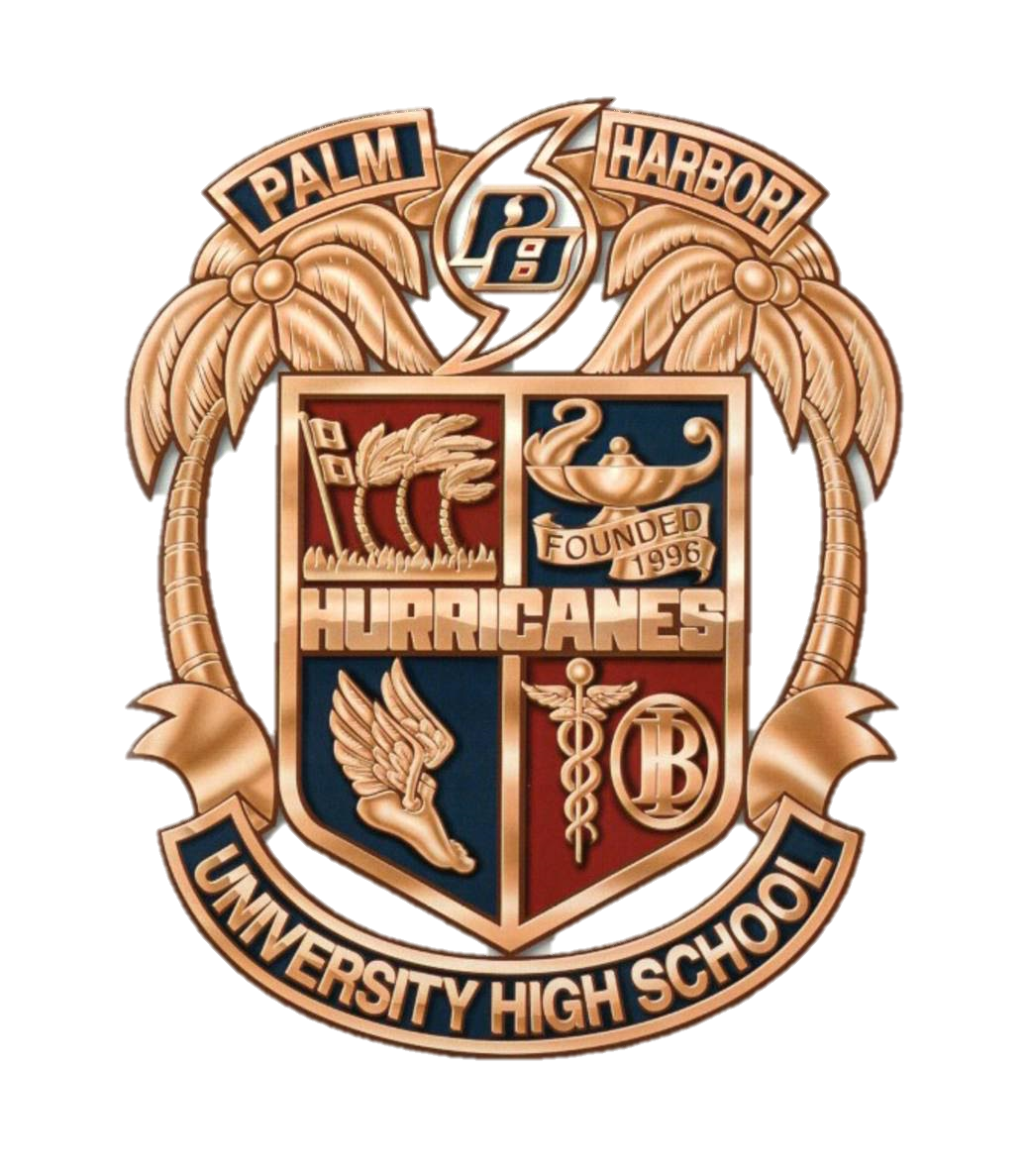 Erika Picard
Medical Program
Counselor
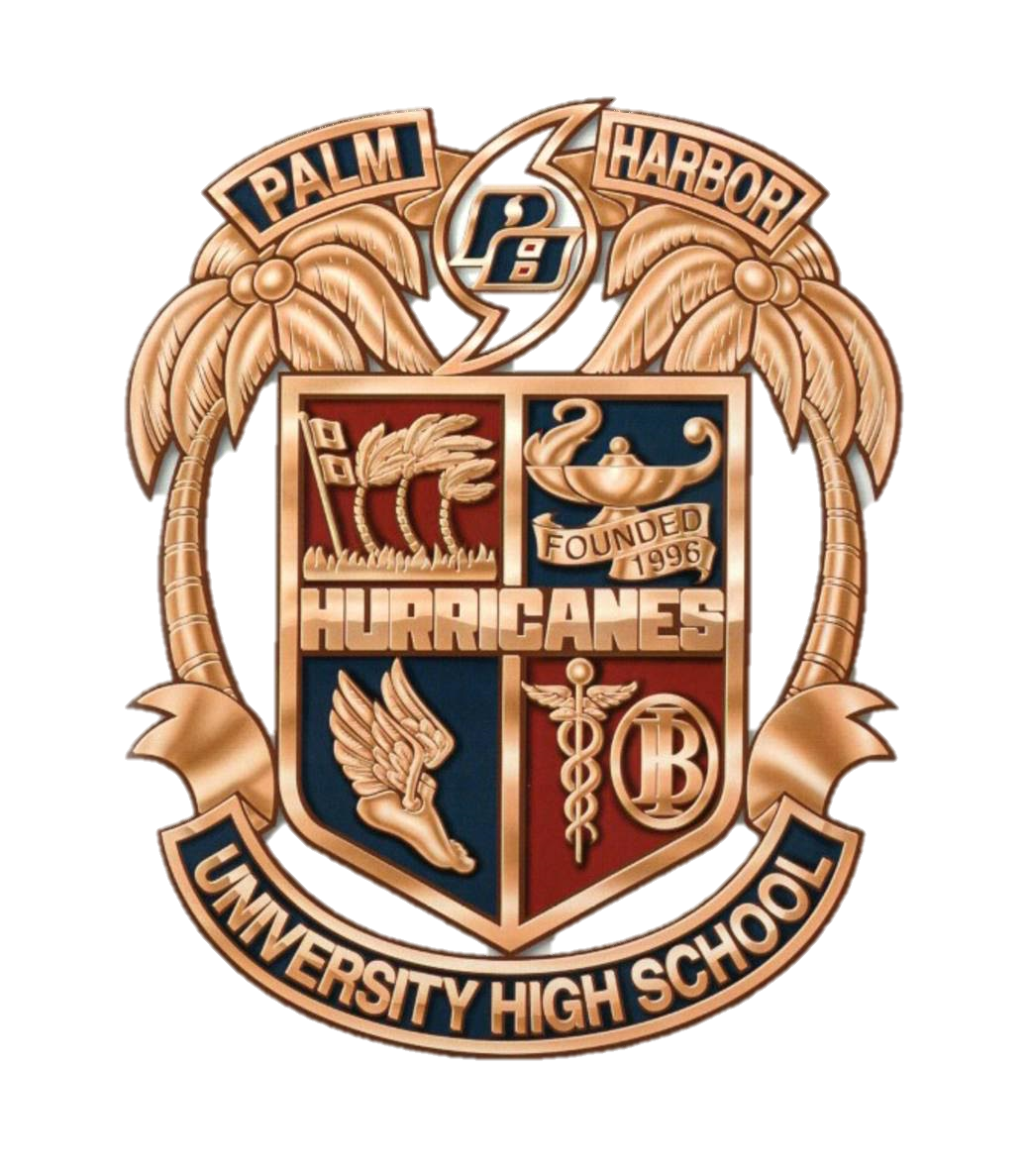 Abagail Haber
Salutatorian
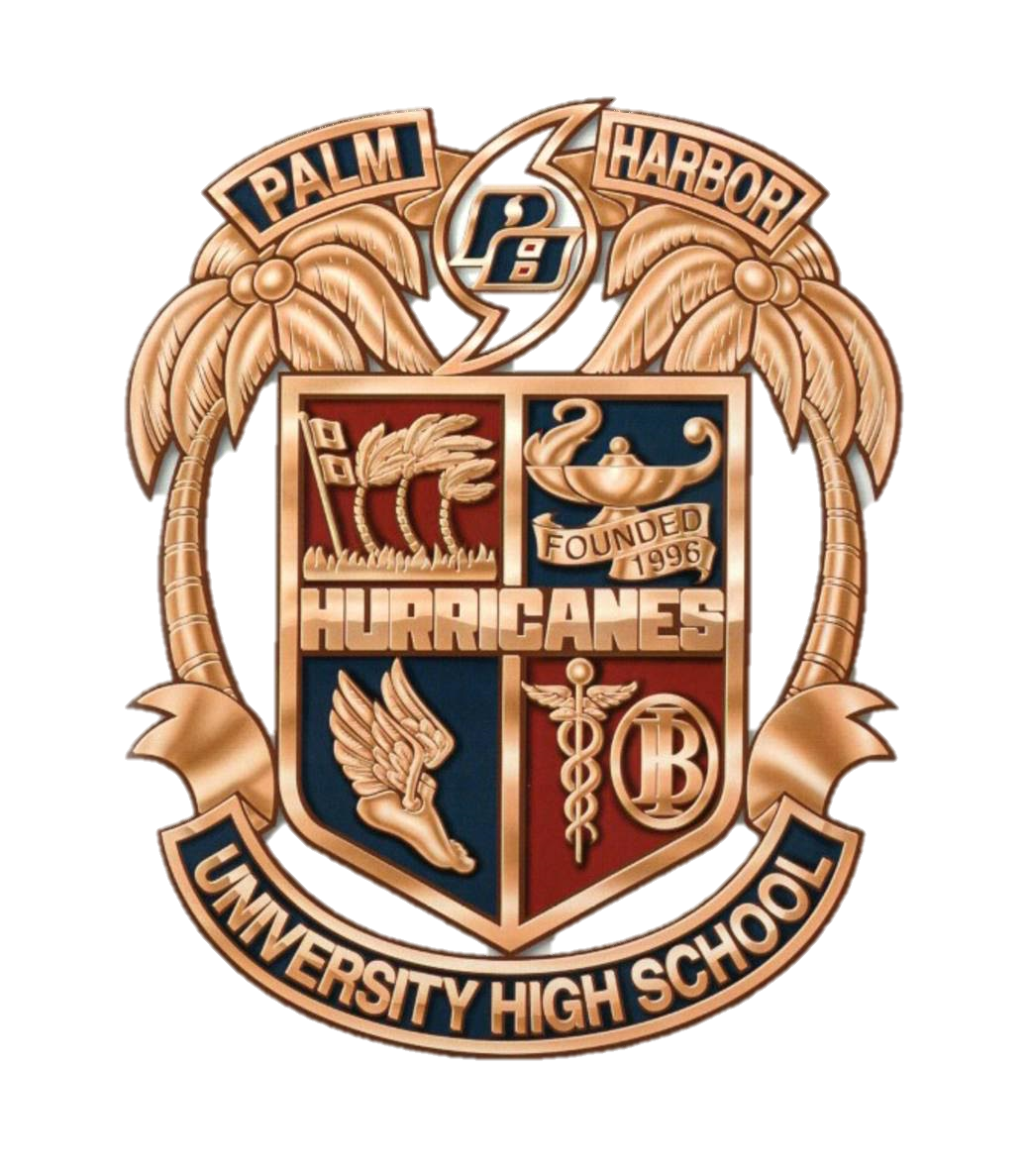 Diamante Sadlowski
Assitant Principal
Program Coodinator
THE CENTER FOR WELLNESS
 AND 
MEDICAL PROFESSIONS
Presents
Bio-Medical (BACE)
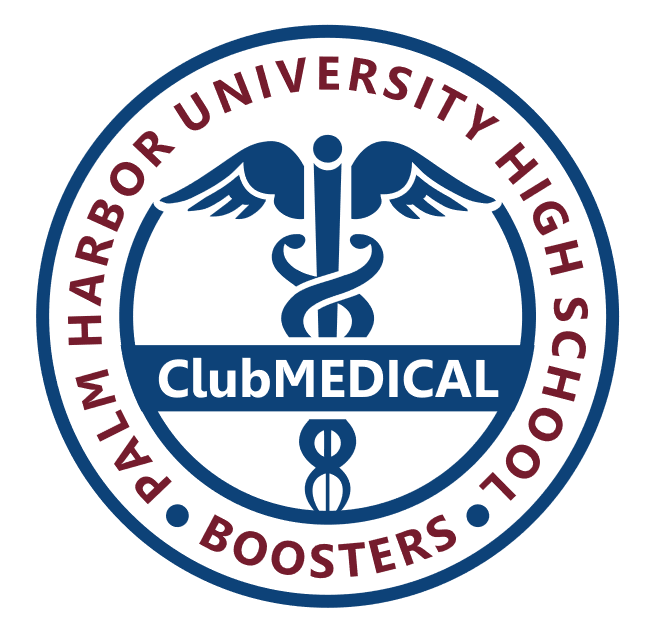 THE CENTER FOR WELLNESS
 AND 
MEDICAL PROFESSIONS
Presents
Pharmacy (CPhT)
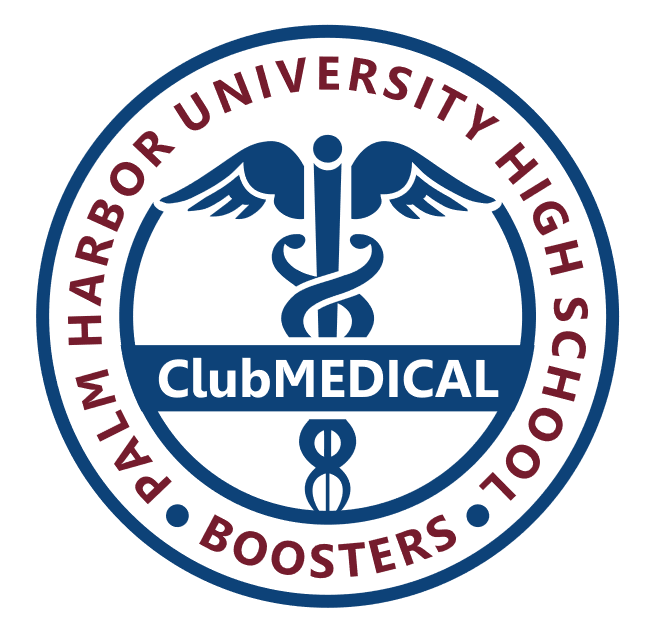 THE CENTER FOR WELLNESS
 AND 
MEDICAL PROFESSIONS
Presents
Medical (CNA, CCMA, EKG, CPT)
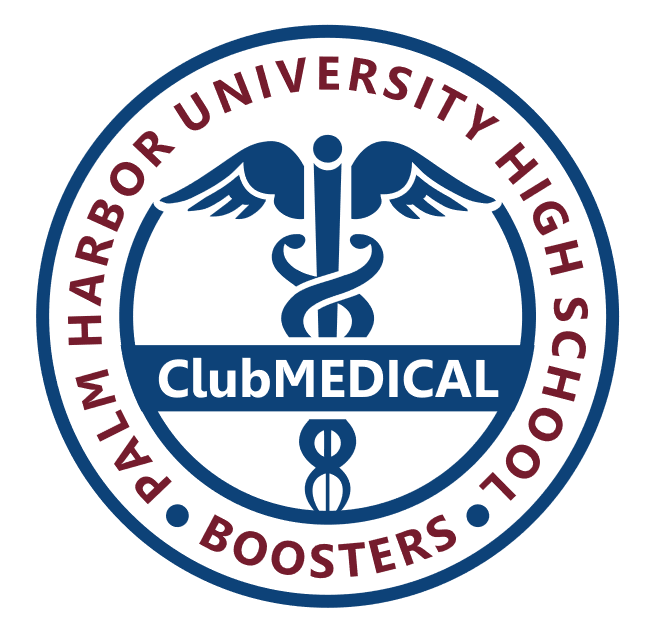 Medical Advisory Board
Ena Ibrahimovic
Amelia Kuehn
Paola Prada
Trevor Stinson
Congratulations

Palm Harbor University High School

Class of 2024